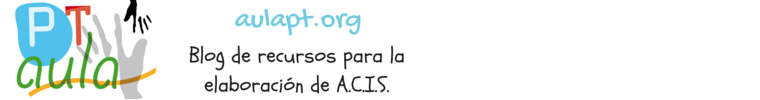 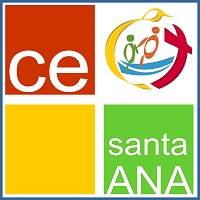 Ortografía 2º trimestre.
REPASO DE ORTOGRAFÍA

Palabras con mp
Palabras con mb
2º E.P.
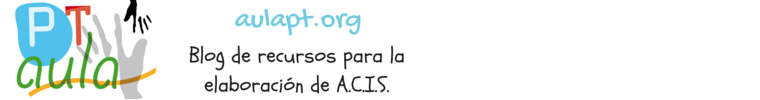 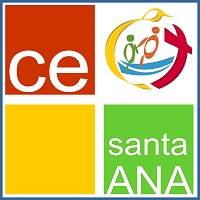 1
Campo
Campana
Cambiar
Bienvenida
Convencer
Rampa
2
Convivir
Champú
Envío
Comba
Siempre
Invitar
3
Convidar
Samba
Campeón
Tumba
Envidia
Tampoco
4
Pamplina
Pamplona
Romper
Convento
Colombia
Investigar
5
Comprar
Tranvía
Invierno 
Envolver
Convocar
Lámpara
repaso  1  -  5
ortografía 1
REPASO
Ca…o
mb      mp     nv
5
campo
3
Ca…ana
mb      mp     nv
campana
Ca….iar
mb      mp     nv
REPASO
cambiar
1 - 5
Bie…..enida
mb      mp     nv
1 - 5
bienvenida
1 - 5
Co……encer
mb      mp     nv
1 - 5
convencer
1 - 5
Ra…..a
mb      mp     nv
1 - 5
rampa
1 - 5
Co….ivir
mb      mp     nv
1 - 5
convivir
1 - 5
Cha….ú
mb      mp     nv
1 - 5
champú
1 - 5
e….ío
mb      mp     nv
1 - 5
envío
1 - 5
Co….a
mb      mp     nv
1 - 5
comba
1 - 5
Sie….re
mb      mp     nv
1 - 5
siempre
1 - 5
i….itar
mb      mp     nv
1 - 5
invitar
1 - 5
Co…..idar
mb      mp     nv
1 - 5
Convidar
1 - 5
Sa……a
mb      mp     nv
1 - 5
samba
1 - 5
Ca……eón
mb      mp     nv
1 - 5
campeón
1 - 5
Tu….a
mb      mp     nv
1 - 5
Tumba
1 - 5
e….idia
mb      mp     nv
1 - 5
Envidia
1 - 5
Ta….oco
mb      mp     nv
1 - 5
Tampoco
1 - 5
Pa…..lina
mb      mp     nv
1 - 5
Pamplina
1 - 5
Pa…..lona
mb      mp     nv
1 - 5
Pamplona
1 - 5
Ro…..er
mb      mp     nv
1 - 5
Romper
1 - 5
Co….ento
mb      mp     nv
1 - 5
Convento
1 - 5
Colo….ia
mb      mp     nv
1 - 5
Colombia
1 - 5
I….estigar
mb      mp     nv
1 - 5
investigar
1 - 5
Co……rar
mb      mp     nv
1 - 5
comprar
1 - 5
Tra….ía
mb      mp     nv
1 - 5
tranvía
1 - 5
I….ierno
mb      mp     nv
1 - 5
invierno
1 - 5
E….olver
mb      mp     nv
1 - 5
envolver
1 - 5
Ca…..ocar
mb      mp     nv
1 - 5
canvocar
1 - 5
Lá…..ara
mb      mp     nv
1 - 5
Lámpara
esc   salir
Publicado en : 

Elaborado por: Mari Carmen Pérez

Adaptado de : Alberto Abarca  alberabarca@gmail.com
http://aulapt.org/
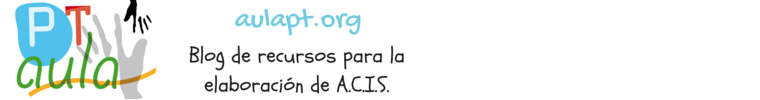